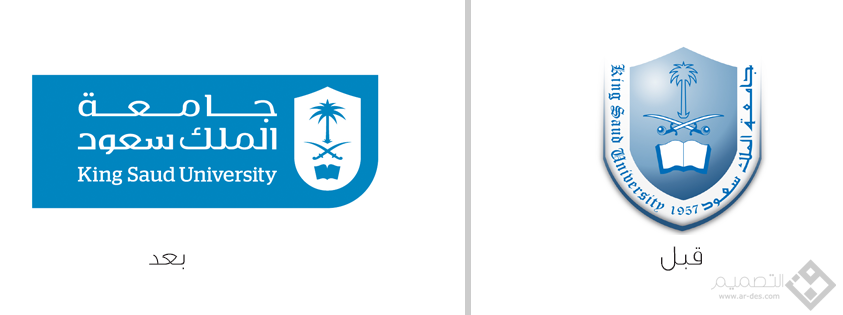 مركز التدريب وخدمة المجتمع
بسم الله الرحمن الرحيم
الحمد لله رب العالمين
وأفضل الصلاة وأتم التسليم
على سيدنا محمد وعلى آله وصحبه أجمعين
الدكتور هشام عادل عبهري
إدارة الجودة الشاملة
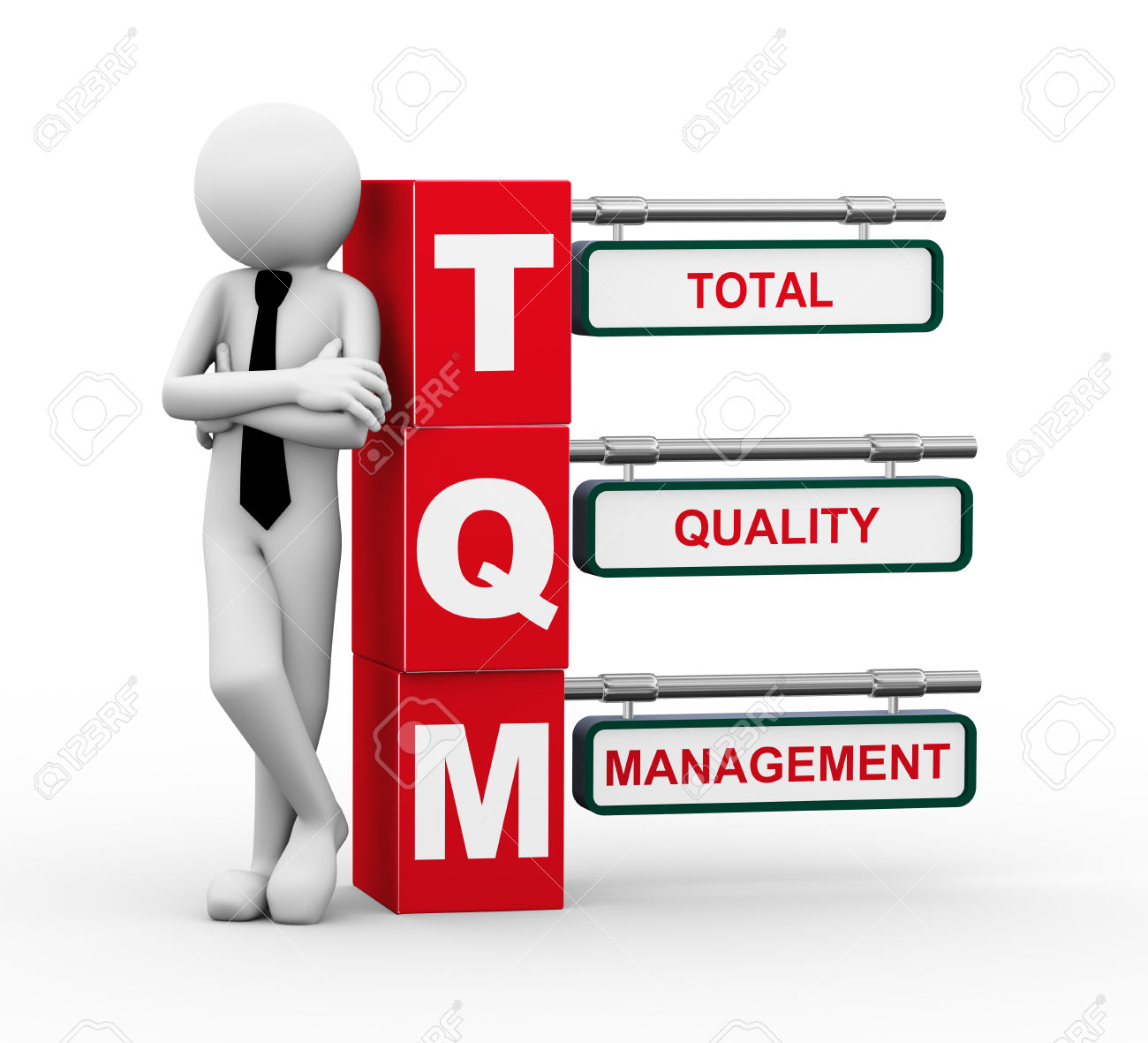 الدكتور هشام عادل عبهري
الوحدة التدريبية الرابعة
الدكتور هشام عادل عبهري
المحتوى

	مفاهيم أساسية
	مبادئ إدارة الجودة الشاملة
القيادة
التخطيط الإستراتيجي
التركيز على المستفيدين
الاهتمام بالموارد البشرية
العلاقة مع الموردين
التحسين المستمر
الدكتور هشام عادل عبهري
المبادئ الأساسية لإدارة الجودة الشاملة
التركيز على المستفيدين
Customer Focus
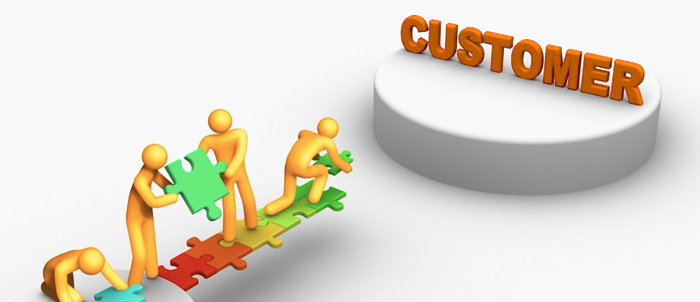 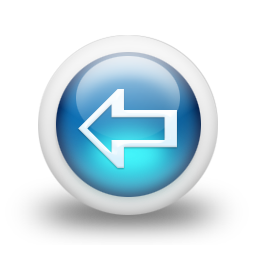 الدكتور هشام عادل عبهري
التركيز على المستفيدين
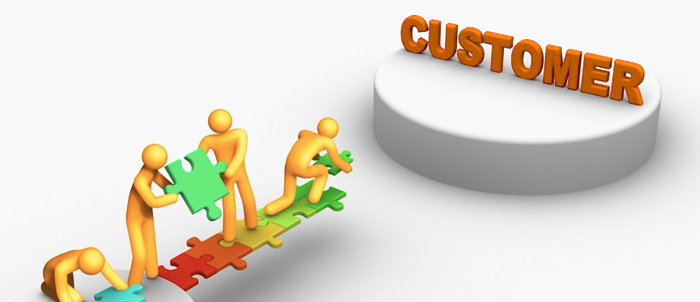 المستفيد
تصنيف المستفيدين
التعرف على متطلبات المستفيدين
العلاقة مع المستفيدين
دور المستفيدين  في التحسين المستمر
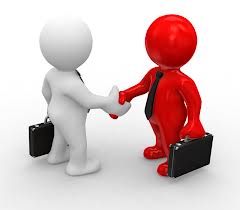 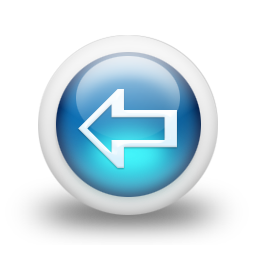 الدكتور هشام عادل عبهري
التركيز على المستفيدين
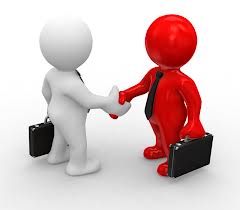 المستفيد هي الشخصية الاعتبارية التي:
تتيح للمؤسسة الفرصة كي تخدمها؛
تعتبر الأكثر أهمية في كل زمان ومكان؛
تعتمد عليها المؤسسة في التخطيط لحاضرها ومستقبلها؛
تعبّر عن رغباتها ومتطلباتها وتصبح مهمة المؤسسة أن تلبي لها هذه الرغبات وتفي بهذه المطالب؛
تمنح المؤسسة القدرة على الاستمرار وتحقيق النجاح؛
قد تكون أحد أسباب خروج المؤسسة من السوق.
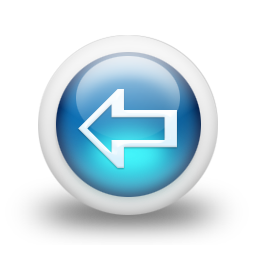 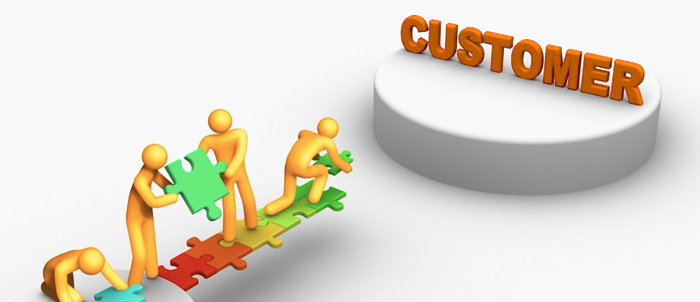 الدكتور هشام عادل عبهري
التركيز على المستفيدين
تصنيف المستفيدين
         المستفيدين الخارجيين (External Customer)
هم أناس لا يعملون داخل المؤسسة ولهم حاجة تستطيع هذه المؤسسة تلبيتها لهم.
المستفيدون من المنتج أو الخدمة 
مستعمل للمنتج
مستفيد من الخدمة
موزع  للمنتج (تاجر جملة، تاجر نصف، جملة تاجر تجزئة) أو الخدمة
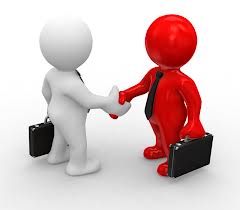 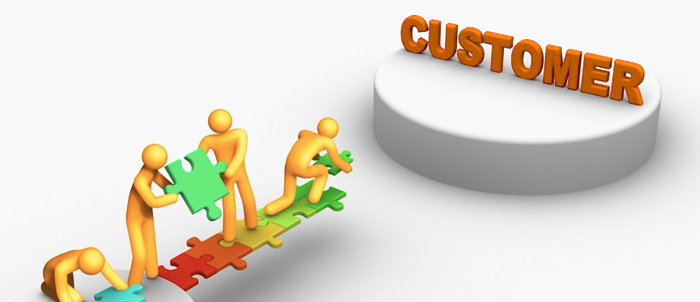 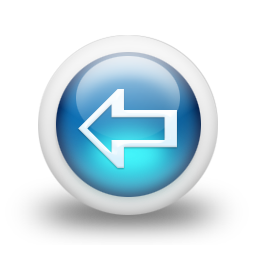 الدكتور هشام عادل عبهري
التركيز على المستفيدين
تابع تصنيف المستفيدين
         المستفيدين الداخليين (Internal Customer)
هم الأشخاص الذين يعملون داخل المؤسسة ويعتمدون عليها في أعمالهم.
العاملين في المؤسسة
الإدارات والوحدات والأقسام
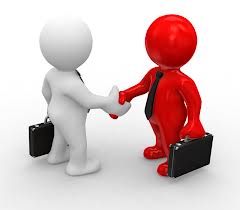 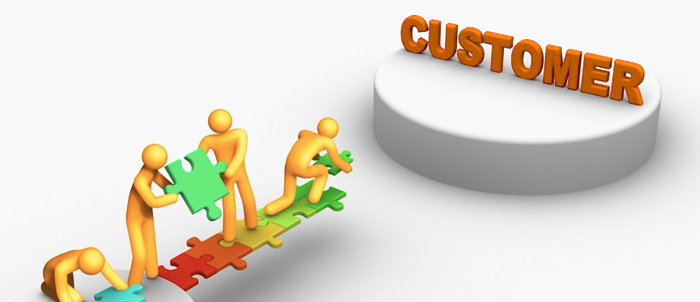 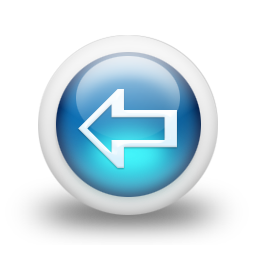 الدكتور هشام عادل عبهري
التركيز على المستفيدين
تابع تصنيف المستفيدين
         المعنيين بأعمال ونجاحات المؤسسة
مالكي الأسهم؛
الشركات ذات العلاقة؛
المجتمع.
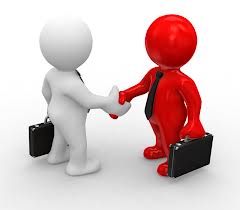 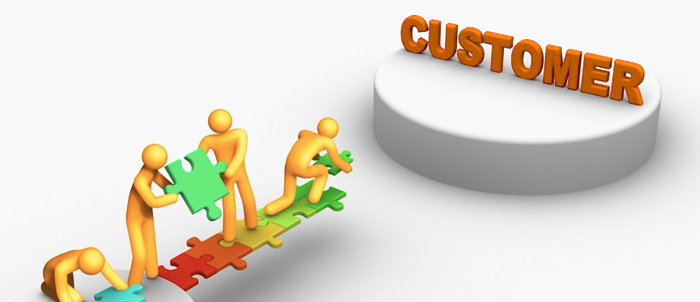 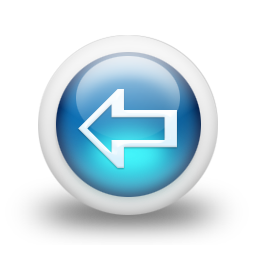 الدكتور هشام عادل عبهري
التركيز على المستفيدين
آليات التعرف على مطالب ورغبات المستفيدين:
إجراء دراسات؛ 
تحليل تقارير؛
عقد مؤتمرات؛
إقامة معارض؛
طرح الاستبيانات لمعرفة احتياجات المستفيدين وتوقعاتهم وتحليلها؛
الاتصال المباشر مع المستفيدين (زيارات – مقابلات شخصية)؛
الاتصال غير المباشر (مكالمات هاتفية - رسائل الكترونية  - وسائل التواصل الإجتماعي )؛
تحليل شكاوي المستفيدين لتحديد احتياجاتهم الحالية والمستقبلية.
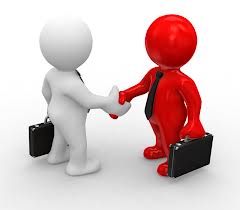 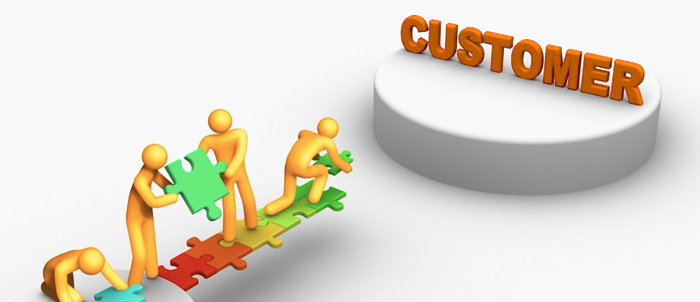 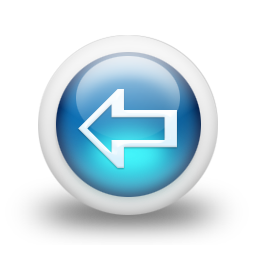 الدكتور هشام عادل عبهري
التركيز على المستفيدين
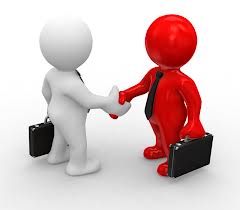 تعزيز الصلة مع المستفيدين
مراكز خدمة المستفيدين؛
خدمة ما بعد البيع.
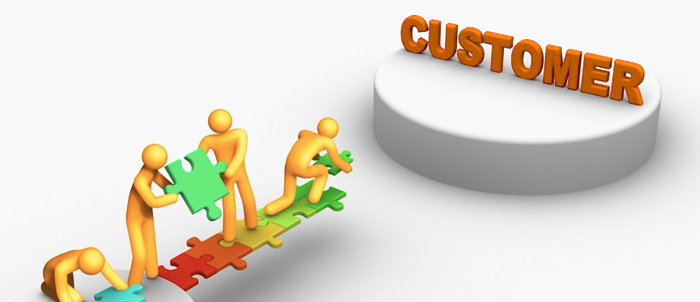 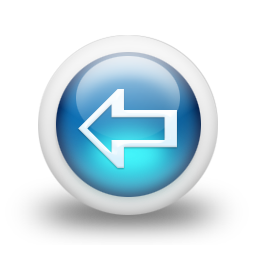 الدكتور هشام عادل عبهري
التركيز على المستفيدين
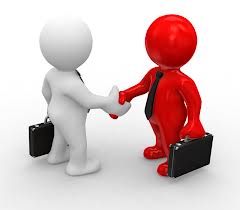 التغذية الراجعة في التحسين المستمر
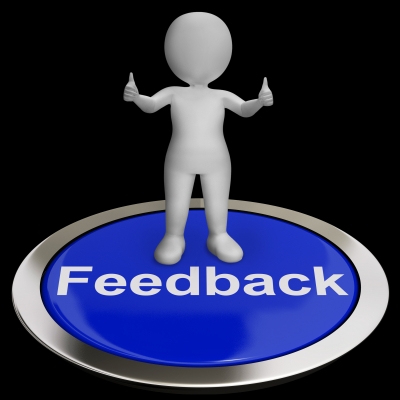 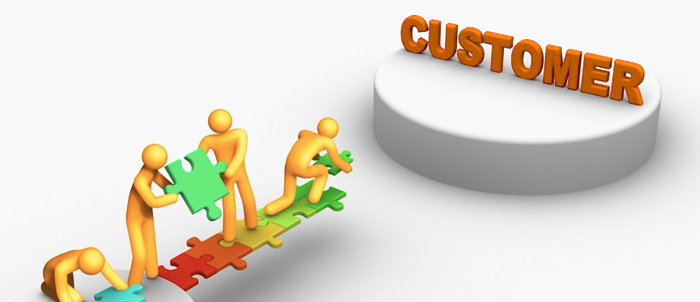 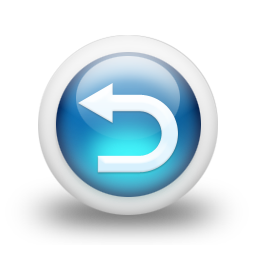 الدكتور هشام عادل عبهري
المبادئ الأساسية لإدارة الجودة الشاملة
الاهتمام بالموارد البشرية
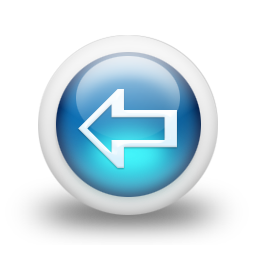 الدكتور هشام عادل عبهري
الاهتمام بالموارد البشرية
الموارد البشرية هي مجموع الأفراد المشكلين للقوى العاملة بمؤسسة ما.
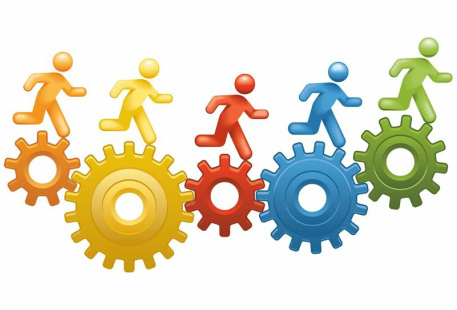 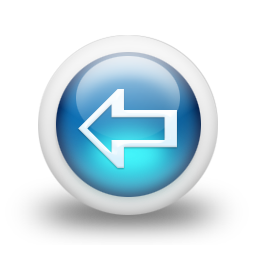 الدكتور هشام عادل عبهري
الاهتمام بالموارد البشرية
إن تبني العاملين لمبادئ إدارة الجودة الشاملة وأدواتها و مشاركتهم في تحسين الجودة وشعورهم بالانتماء للمؤسسة وتقديم الولاء لها هي الركيزة الأساسية لنجاح تطبيق إدارة الجودة الشاملة .
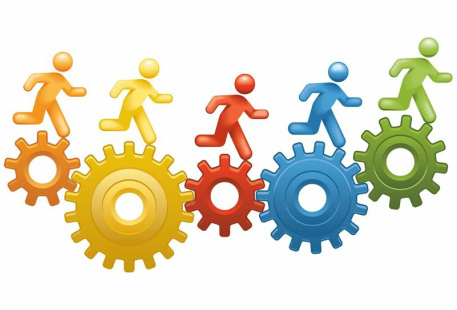 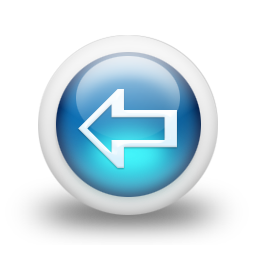 الدكتور هشام عادل عبهري
الاهتمام بالموارد البشرية
تؤكد نماذج التميز العالمية القائمة على إدارة الجودة الشاملة على أهمية وجود خطة إستراتيجية تهتم بالموارد البشرية  تساهم في تحقيق الخطة الإستراتيجية للمؤسسة.
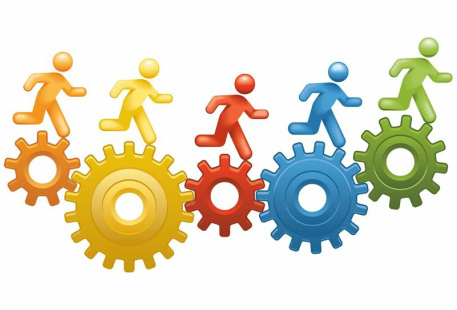 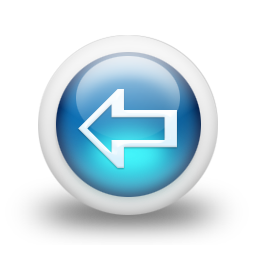 الدكتور هشام عادل عبهري
الاهتمام بالموارد البشرية
نظم إدارة الموارد البشرية
نظام الاختيار والتوظيف
نظام التدريب والتطوير
نظام تقييم الأداء
نظام المكافآت والحوافز
نظام الاتصالات
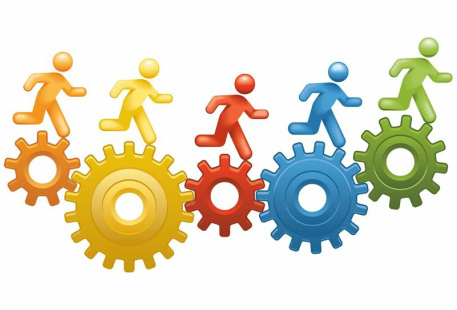 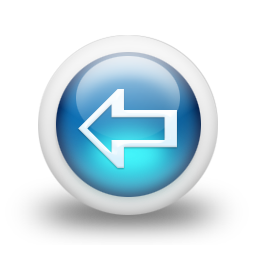 الدكتور هشام عادل عبهري
الاهتمام بالموارد البشرية
نظم إدارة الموارد البشرية
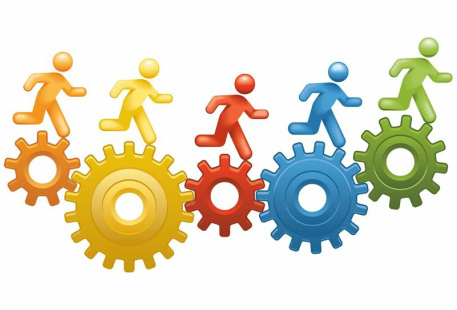 نظام الاختيار والتوظيف
يعتمد هذا النظام عند الاختيار على:
استخدام معايير الوصف الوظيفي ومعايير تقييم الأداء؛
وجود وصف وظيفي عن كل وظيفة والمسؤوليات والصلاحيات ومعايير الأداء الفعال والمهارات اللازمة لأداء العمل؛ 
تزويد جميع المتقدمين للتوظيف بمعلومات كاملة موثقة عن طبيعة الوظائف والأجور والبدلات والأداء المتوقع وطريقة تقييمه (قبل توقيع العقد)؛
لجان الاختيار مدربة على أساليب المقابلة الشخصية وطرق الاختيار والتقويم؛
الحرص على الأيدي العاملة الوطنية واستيفائها للشروط والمتطلبات للتوظيف ؛
وجود نظام للإحلال الوظيفي عند شغور وظيفة ما.
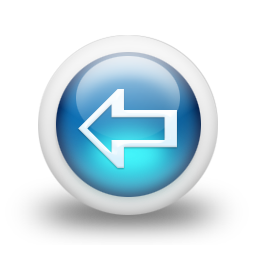 الدكتور هشام عادل عبهري
الاهتمام بالموارد البشرية
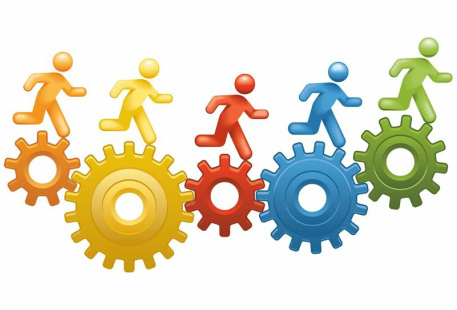 نظم إدارة الموارد البشرية
نظام التدريب والتطوير
إن التدريب وتطوير العاملين يشكل عاملاً مهماً في خطة المؤسسة الإستراتيجية، يجب تخصيص الموارد اللازمة لإنجاحه.
وينظر إلى التدريب من الجوانب التالية:
تدريب العاملين الجدد؛
التدريب على رأس العمل؛
التدريب الخارجي؛
تطوير مصادر التعلم والتعليم.
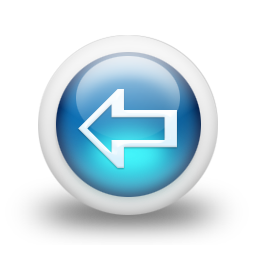 الدكتور هشام عادل عبهري
الاهتمام بالموارد البشرية
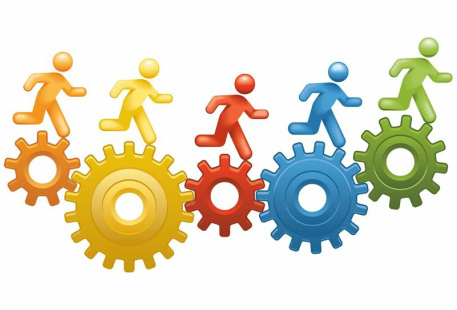 نظم إدارة الموارد البشرية
تابع نظام التدريب والتطوير
خطوات إعداد ملف  النظام لتدريب وتطوير العاملين على ما يلي:
  تحديد الاحتياجات التدريبية
احتياجات خاصة بالمؤسسة حالية ومستقبلية
احتياجات خاصة بالوظيفة من المهارات والمعارف اللازمة لأدائها
احتياجات خاصة بالعاملين (لإكتساب مهارات ومعارف لازمة لأداء العمل)
 وضع خطة التدريب وصياغة أهدافه وتحديد البرامج التدريبية اللازمة وإعدادها وتحديد المدة اللازمة لها والمدربين ومكان التدريب وأسماء المتدربين من العاملين وطريقة التديب
تنفيذ خطة التدريب ومتابعتها.
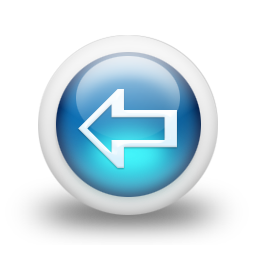 الدكتور هشام عادل عبهري
الاهتمام بالموارد البشرية
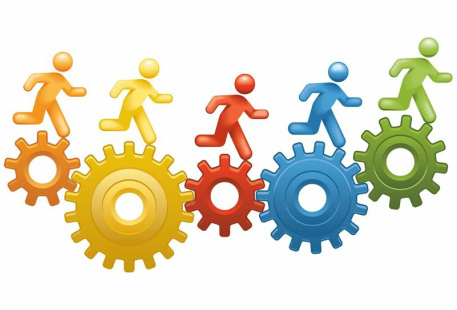 نظم إدارة الموارد البشرية
تابع  نظام التدريب والتطوير
تقويم عملية التدريب وفعاليتها وتشمل:
تقويم جميع الأنشطة السابقة للتدريب (طريقة تحديد الإحتياجات التدريبية – والخطة التدريبية )؛
تقويم طريقة تنفيذ الخطة التدريبية ومتابعتها؛
تقويم المتدربين للبرامج التدريبية ومدرب البرنامج؛
تقويم اثر التدريب على العاملين بعد الانتهاء من التدريب.
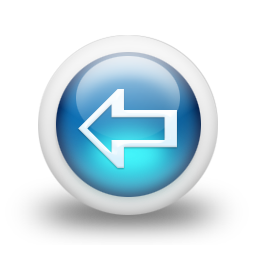 الدكتور هشام عادل عبهري
الاهتمام بالموارد البشرية
نظم إدارة الموارد البشرية
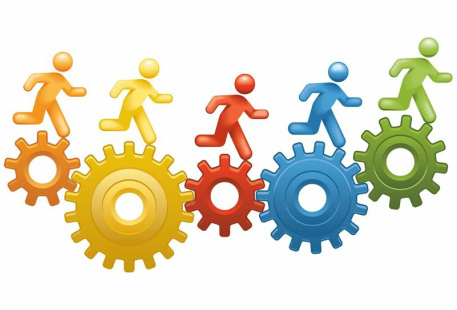 نظام تقويم الأداء
يحتوي نظام تقويم الأداء في المؤسسة على :
وصف وظيفي موثق وتفصيلي ؛
متطلبات أداء الوظيفة والعمليات؛ 
الصفات والمهارات التي يلزم توفرها بالموظف لأداء الوظيفة؛
آلية إبلاغ الموظف مسبقاً بأهداف الأداء وخطط العمل ومؤشرات الأداء المطلوبة منه (يومية – إسبوعية – شهرية ) والتي على اساسها يتم تقويمه؛
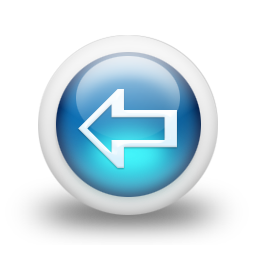 الدكتور هشام عادل عبهري
الاهتمام بالموارد البشرية
نظم إدارة الموارد البشرية
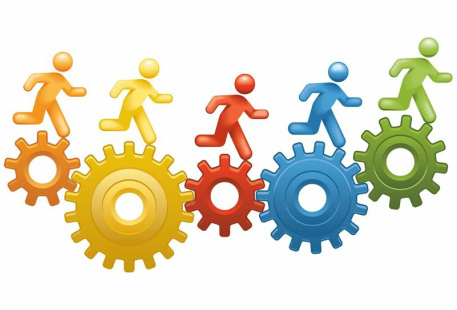 تابع  نظام تقويم الأداء
يحتوي نظام تقويم الأداء في المؤسسة على :

معايير قياس الأداء الفعّال ؛
محصلة الموظف بالنسبة لهذه المعايير ونقاط القوة والنقاط التي تحتاج إلى تحسين في الأداء؛
آلية لتمكين الموظف الإطلاع على تقويمه وآلية مناقشة سبل تطوير أداءه مع رئيسه المباشر  وموافقته عليه؛
إجراءات موثقة ومعلنة لآلية اعتراض وطلب مراجعة تقويم العاملين ؛
آلية لربط نظام تقويم الأداء بنظام للمكافآت والحوافز والتقدير.
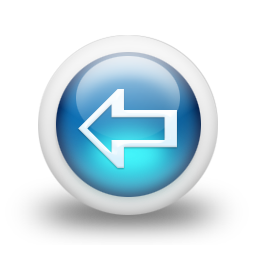 الدكتور هشام عادل عبهري
الاهتمام بالموارد البشرية
نظم إدارة الموارد البشرية
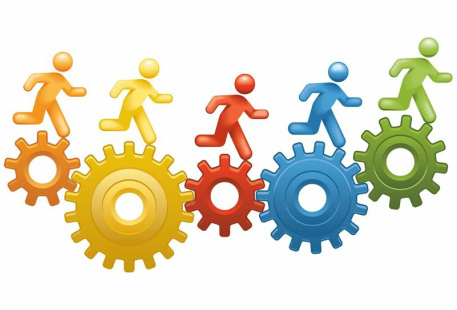 نظام المكافآت والحوافز
يحتوي نظام المكافآت والحوافز في المؤسسة على :

معايير موثقة للمكافآت والحوافز (تعكس مقولة أحسنت لمن أحسن عمله  - ربط العلاوات الوظيفية بالتميز وليس بلأقدمية الوظيفية)؛
أنواع الحوافز والمكافآت ماهيتها وآلية توزيعها سواء كانت مادية أو معنوية؛
آلية لتقدير العاملين وفرق العمل والثناء على الإنجازات  ونسبها إليهم لاستمرارية الولاء.
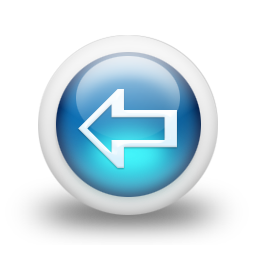 الدكتور هشام عادل عبهري
الاهتمام بالموارد البشرية
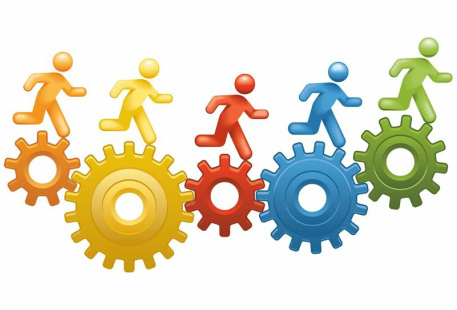 نظم إدارة الموارد البشرية
نظام الاتصالات
هو آلية الاتصالات بين العاملين والإدارات والوحدات داخل المؤسسة وخارجها سواءً كان هذا الاتصال 
مباشرا (مقابلات شخصية بين الإدارة والموظفين – إجتماعات دورية – المؤتمرات – سياسة الباب المفتوح – إجتماعات بين فرق العمل)
أو غير مباشر (عبر الإتصال المرئي -  الإتصال المسموع – الإتصال المقروء من بريد الكتروني و لوحات الإعلانات ونشرات ومجلات  وإستبيانات و مكاتبات - الشبكة الداخلية)
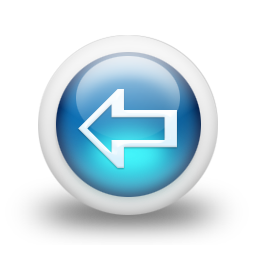 الدكتور هشام عادل عبهري
الاهتمام بالموارد البشرية
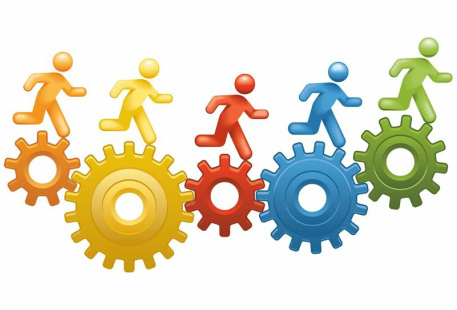 نظم إدارة الموارد البشرية
تابع  نظام الاتصالات
يحوي هذا النظام على  آليات وإجراءات موثقة لـِ :
لوصول رسالة ورؤية وأهداف المؤسسة لجميع العاملين؛
آليات لتعزيز الروابط بين العاملين وبين الإدارة العليا وجميع الإدارات والوحدات ومع الجهات ذات العلاقة؛
آليات لإيصال الآراء والمقترحات وشكاوي العاملين إلى الإدارة العليا؛
آليات لإيصال أخبار المؤسسة ومشاريعها وأنظمتها وقراراتها إلى العاملين؛
آلية لتقويم دوري لفعالية نظام الاتصالات في المؤسسة.
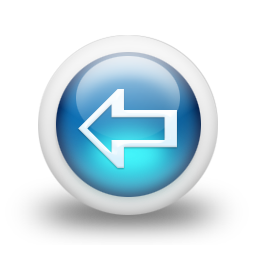 الدكتور هشام عادل عبهري
الاهتمام بالموارد البشرية
إشراك العاملين في التحسين المستمر للعمليات
إن إشراك العاملين في التحسين المستمر لعملياتهم بعد التدريب على أدوات الجودة ومهارات العمل بروح الفريق الواحد يؤدي  بالنتيجة إلى:

الحصول على نتائج أفضل في التحسين المستمر لقرب الموظف إلى معرفة مشاكل عمله وعيوبه وطرق تحسينه؛
زوال مقاومة العاملين للعمليات الجديدة الناتجة عن التحسين لأنه شارك في إعدادها فيتبنى نتائجها ويتحمس لها ويساعد على نشرها داخل المؤسسة
انتشار ثقافة الجودة وثقافة العمل بروح الفريق الواحد ومشاركة النجاحات والمعرفة بين العاملين؛
ظهور المواهب القيادية وصقلها واكتسابها لمهارات القيادة(التنظيم – التحفيز – التفكير التحليلي – التفكير الإبداعي – مهارات الإقناع – مهارات استخدام أدوات الجودة).
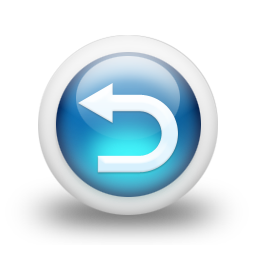 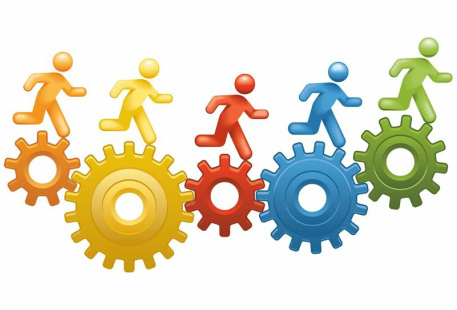 الدكتور هشام عادل عبهري
المبادئ الأساسية لإدارة الجودة الشاملة
العلاقة مع  الموردين
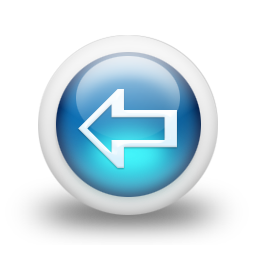 الدكتور هشام عادل عبهري
العلاقة مع  الموردين
نظام العلاقة مع الموردين
تعتمد آلية إرساء العقود يتم على أساس الجودة (جودة المنتج أو الخدمة، الصيانة، سرعة الاستجابة، وحسن التعامل، السمعة) وليس على أساس  السعر الأقل.
بناء قاعدة بيانات بالموردين و توريداتهم ومدى مطابقتها للجودة وتقييمهم وتحديث قاعدة البيانات بصفة مستمرة.
توثيق إجراءات العقود والمشتريات.
تفضيل الواردات الوطنية في حال تساوي الجودة للمساهمة.
تقديم المساعدة للموردين في جهود الجودة والتحسين والارتقاء بمنتجاتهم وخدماتهم.
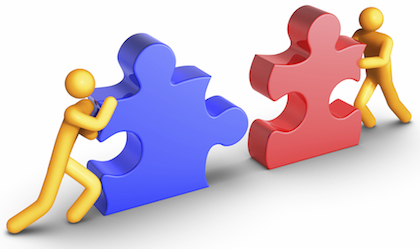 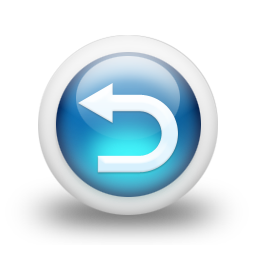 الدكتور هشام عادل عبهري
المبادئ الأساسية لإدارة الجودة الشاملة
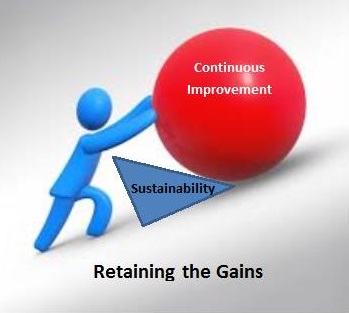 التحسين المستمر
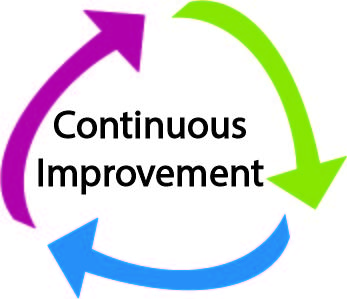 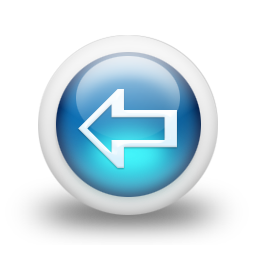 الدكتور هشام عادل عبهري
تدريب
الدكتور هشام عادل عبهري
تدريب 1
من خلال ما تم عرضه في معرض مبدأ التركيز على المستفيدين
ضع خطة سنوية هدفها هو 
التعرف على الشريحة المستفيدة من المنتجات أو الخدمات التي تقدمها مؤسستك ؛
تصنيف الشرائح المستفيدة إذا دعت الضرورة؛
وضع آليات محددة للتعرف على متطلبات وتوقعات الشريحة المستفيدة؛
وضع آلية محددة للاستفادة من نتائج الخطة في تحسن المنتجات أو الخدمات. 


.
الدكتور هشام عادل عبهري
تدريب 2
من خلال ما تم عرضه في مبدأ الاهتمام بالموارد البشرية
ناقش مع مجموعتك سبل إسقاط متطلبات الأنظمة التالية على المؤسسة التي تعمل لديها:
نظام التدريب والتطوير
نظام تقييم الأداء
نظام المكافآت والحوافز
نظام الاتصالات
الدكتور هشام عادل عبهري